Gym pricelist
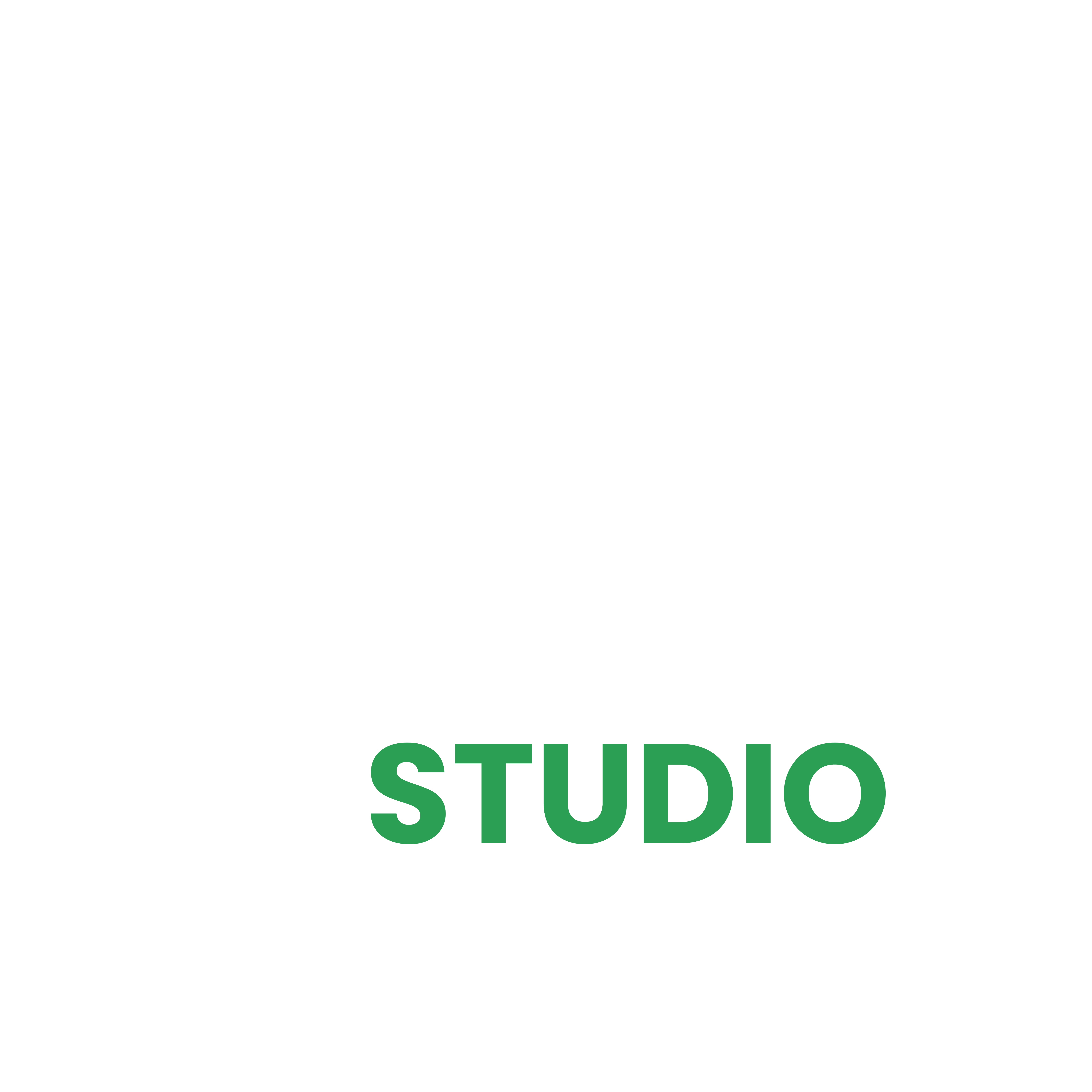 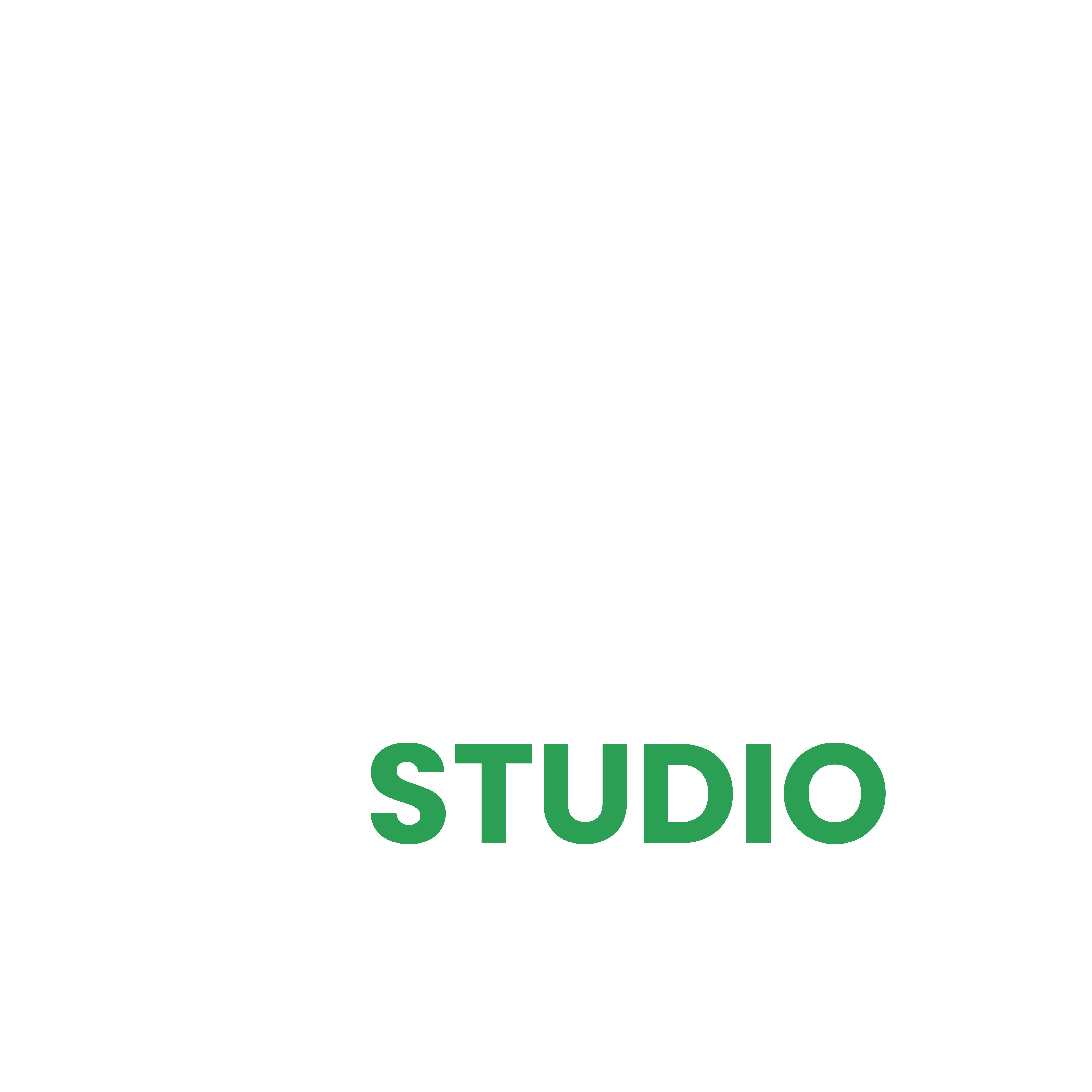 Membership deals
1 500 sek/month 	
2 000 sek/month
2 500 sek/month
3 000 sek/month
8 classes 	
10 classes 
16 classes (includes 1 PT hour/month bonus) 
Unlimited classes (includes 1 PT hour/month bonus)

 Special packaged deals
4 classes + 4 PT hours/month
8 classes + 4 PT hours/month
Unlimited classes + 4 PT hours /month 
1 PT hour/month + free gym access limited times
4 PT hours/month + free gym access limited times

Pay 1 year at once and get 10 % off 
as a member you’ll also get 20 % off on all extra credit purchase
3 900 sek/month
4 900 sek/month
6000 sek/month
2 000 sek/month
3500 sek/month
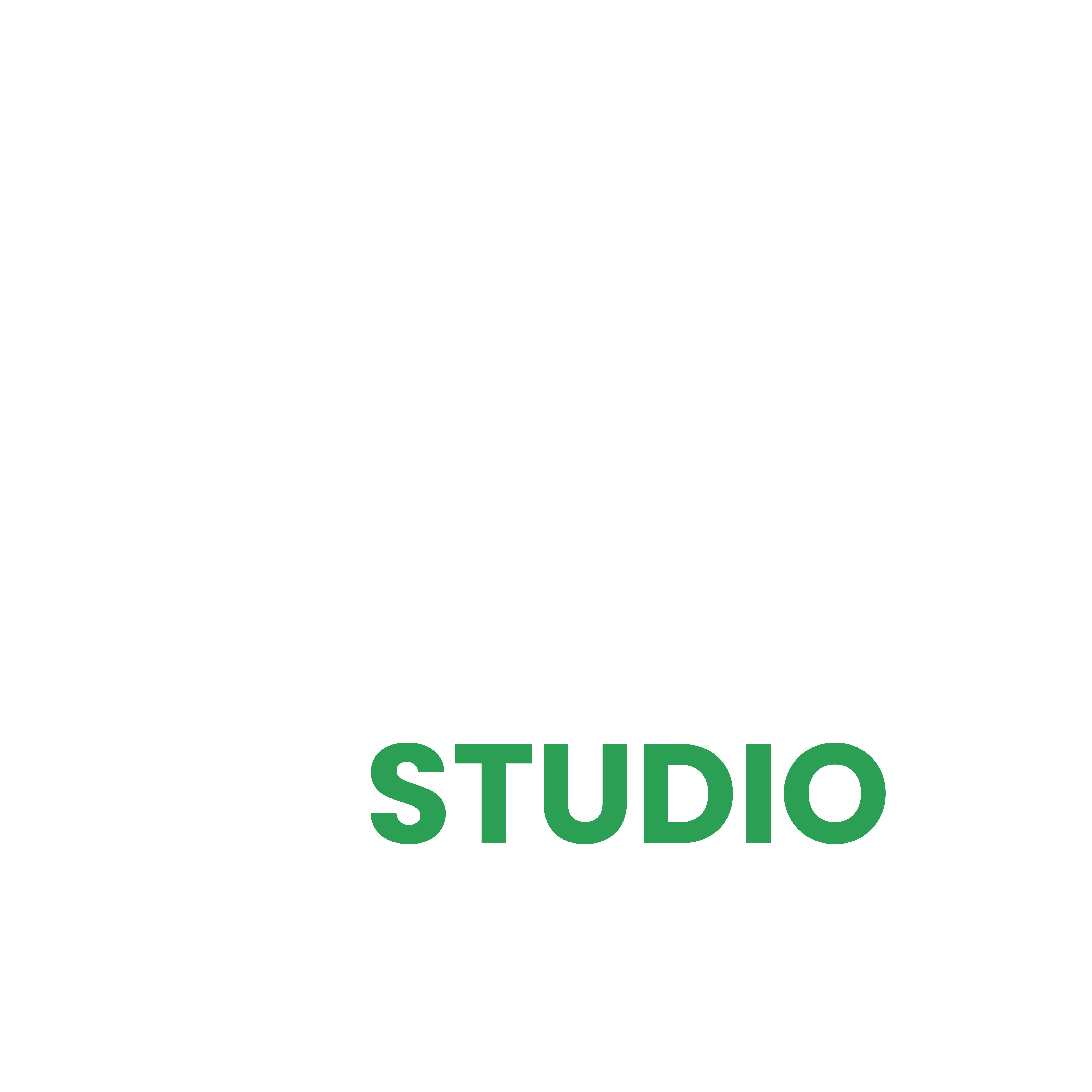 Class training
PT training
1 Credit
5 Credit
10 Credit
20 Credit
30 Credit
50 Credit
320 sek
1 500 sek
2 800 sek
5 000 sek
7 500 sek
11 000 sek
1 Credit
5 Credit
10 Credit
20 Credit
30 Credit
50 Credit
1 200 sek
5 800 sek
11 000 sek
20 000 sek
28 000 sek
40 000 sek
New customer - trial deal
2 Credit
500 sek
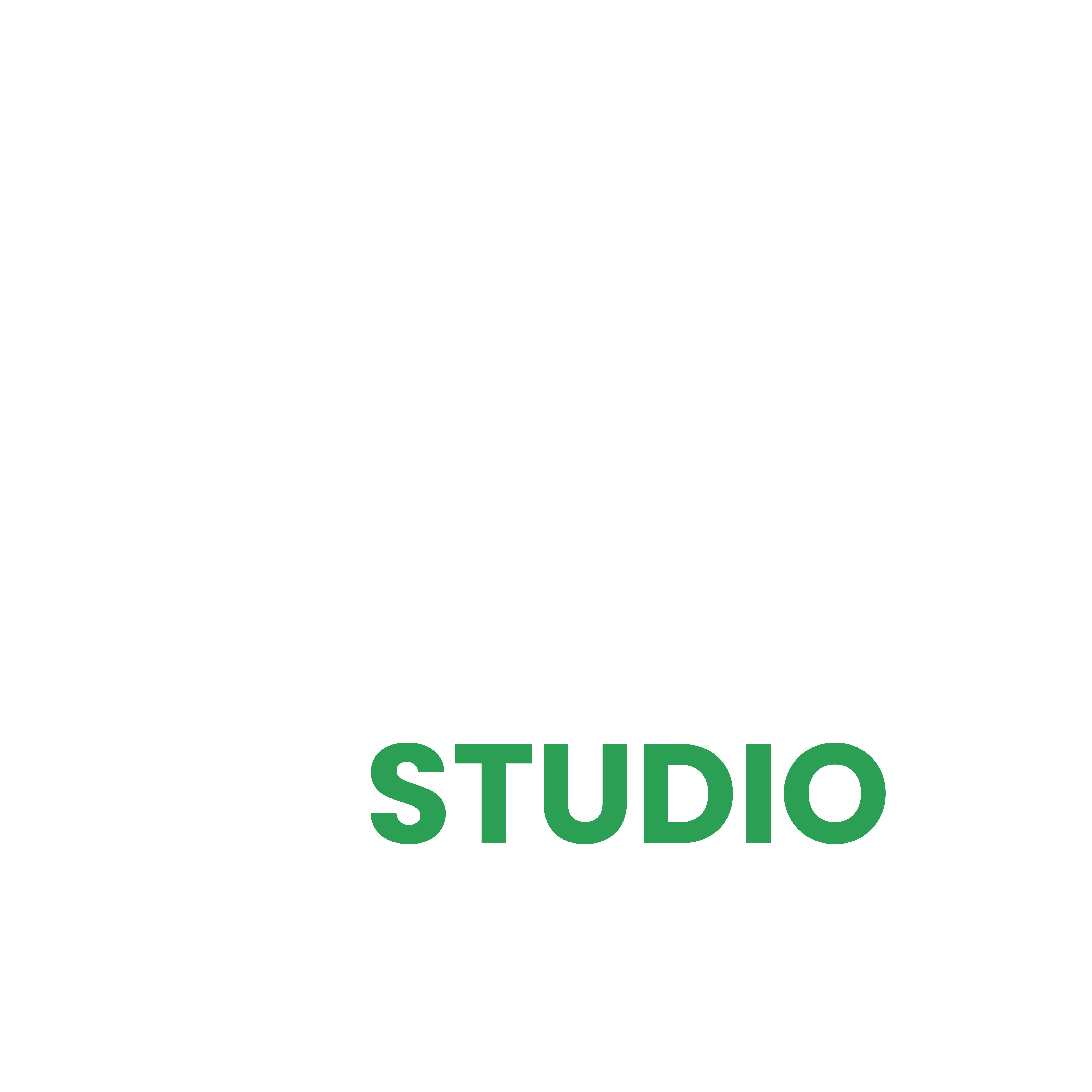 PT Duo (2 p)
PT Small group (3-4 p)
3 000 sek
5 500 sek
9 000 sek
5 Credit
10 Credit
30 Credit
50 Credit
4 000 sek
7 500 sek
20 000 sek
30 000 sek
5 Credit
10 Credit
20 Credit
Mummy special (3-4 p)         All babies are welcome
10 Credit
PT Small group (5-6 p)
5 Credit
10 Credit
20 Credit
2 500 sek
4500 sek
8 000 sek
5 000 sek
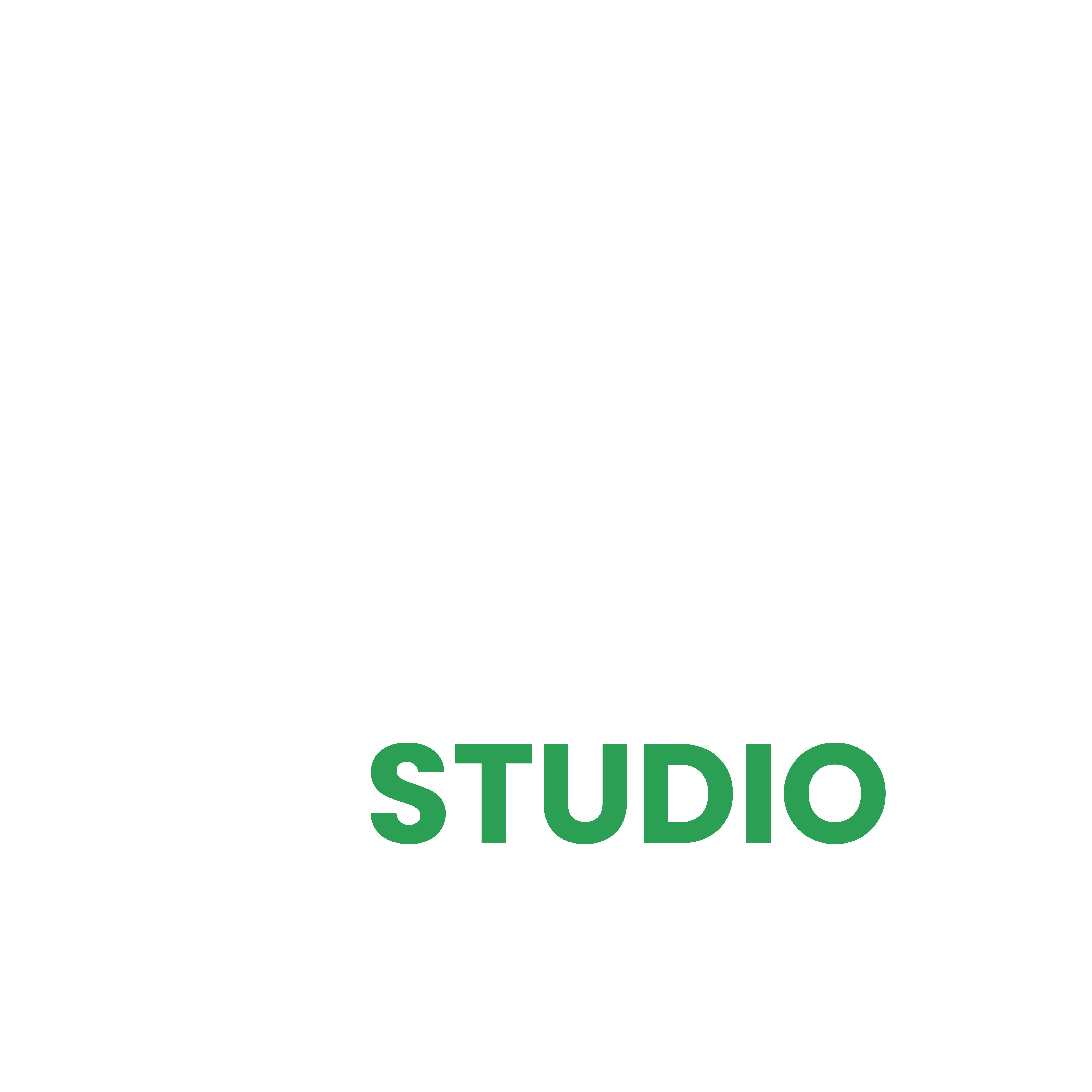 Bootcamps
6 weeks training 
2 fixed classes per week   1 free class from schedule per week
Food coaching    Body measuring and consulting at start and end
3 900 sek
4 900 sek
Members
Non members
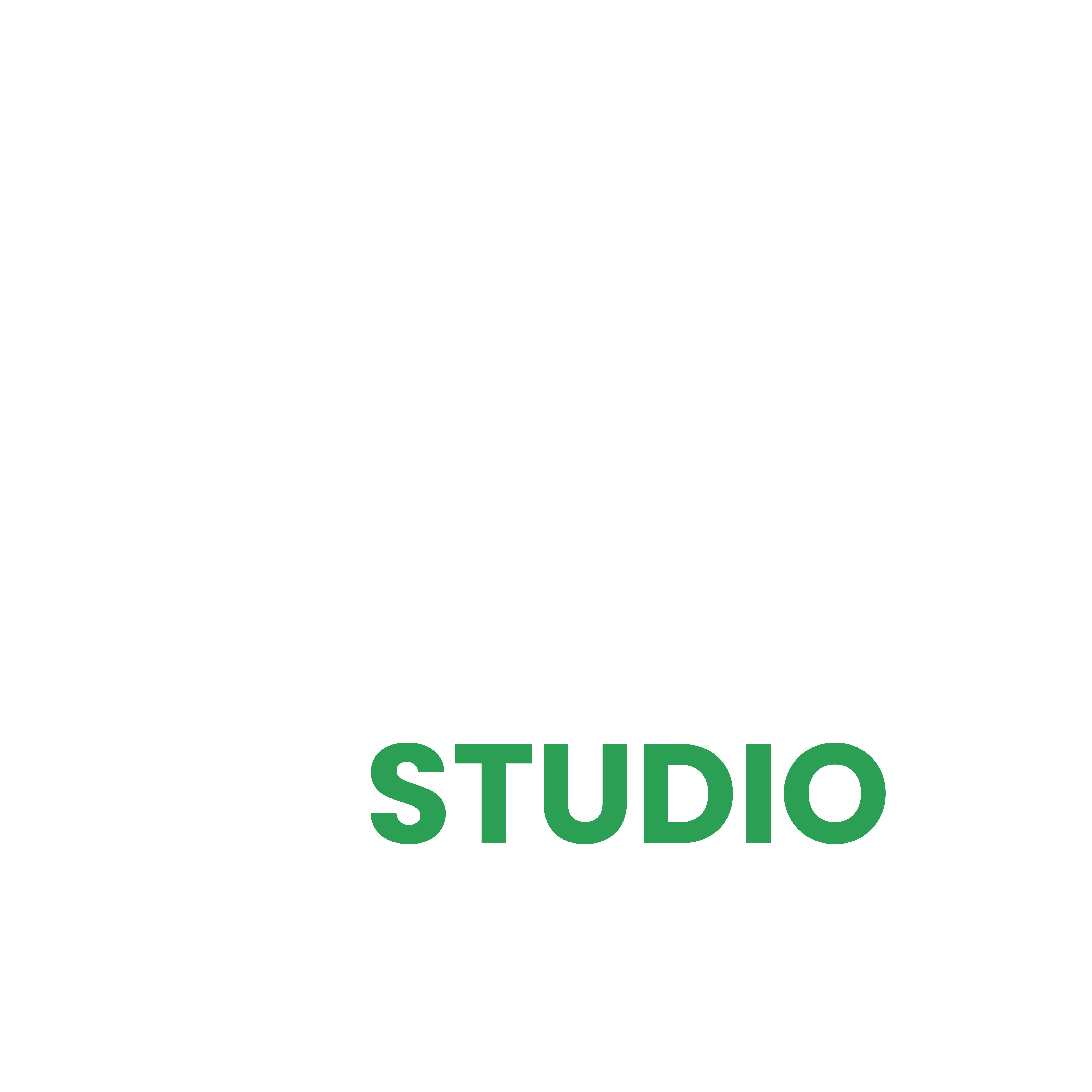 Company training
Weekly training with your co-workers or do an every now and then  training workout combined with a breakfast, lunch or AW
4-6 p
7-12 p
1 Credit 
10 Credit
20 Credit	
30 Credit	
50 Credit
3 000 sek 
25 000 sek
45 000 sek
65 000 sek
85 000 sek
1 Credit 
10 Credit
20 Credit	
30 Credit	
50 Credit
4 000 sek 
30 000 sek
50 000 sek
70 000 sek
100 000 sek
Food and beverage offers upon request
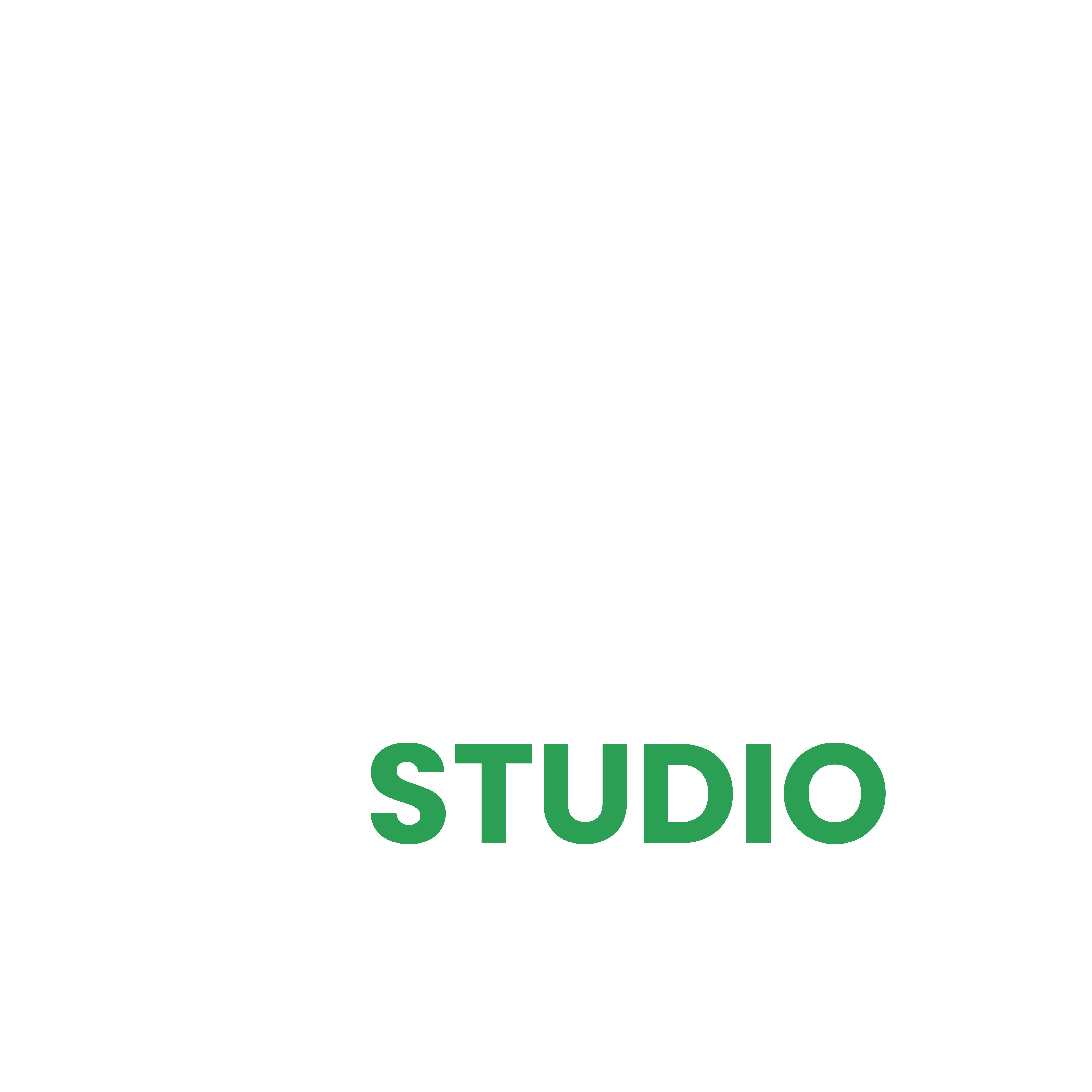 Food & Energy boosts
Healthy Breakfast
gluten and lactose free
1 unit 		120 sek
10 units		1150 sek
30 units 		3300 sek

Rawfood bars                                 
gluten and lactose free
1 unit 		35 sek
10 units		320 sek
30 units 		900 sek
Smoothie                                     Berries and oat yoghurt					
1 unit 		55 sek					
10 units		500 sek
30 units		1350 sek 

Protein shakes						
1 unit 		55 sek					
10 units		500 sek
30 units		1350 sek